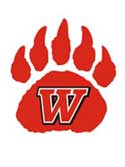 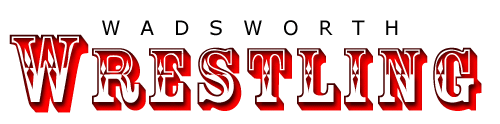 2012 State Champs!!!
We can help get you there!!
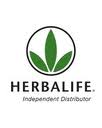 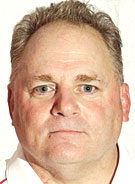 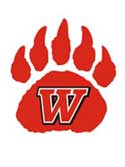 Who We Are
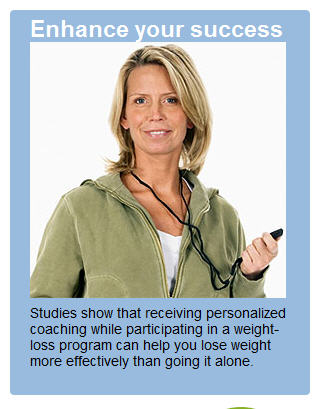 Personal Wellness Coach
We help people get healthy by:
Educating on proper nutrition
Improving eating habits
Weight Management
Developing a healthy lifestyle
Achieving solid RESULTS!
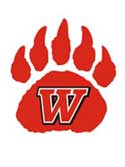 Herbalife - #1 in the Wellness Industry
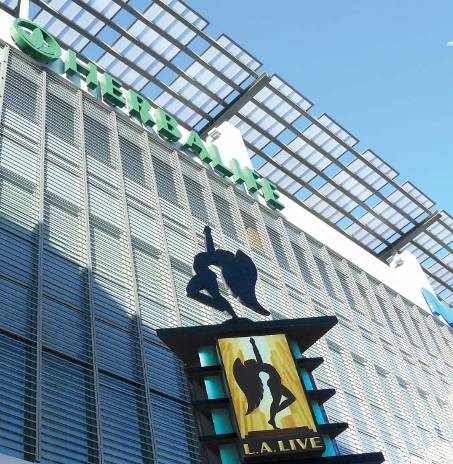 In business for 30 years
65 million customers
NYSE
With record retail sales of over$4 Billion in 2010
An environmentally responsible company
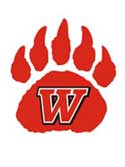 Herbalife Worldwide 76 Countries
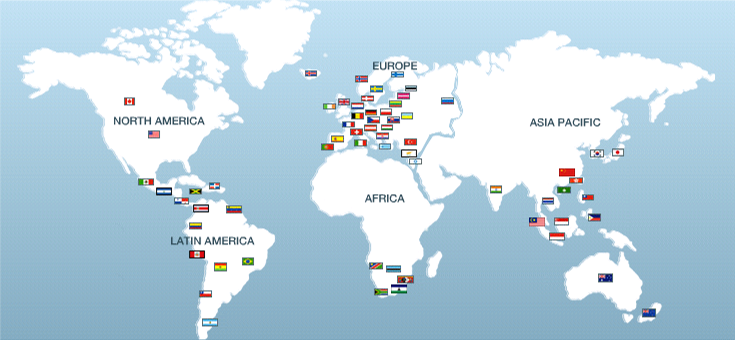 Asia Pacific
Australia	Malaysia
China		New Zealand
Hong Kong	Philippines
India		Singapore
Japan		Taiwan
Korea		Thailand
Macau                Vietnam
North America
Canada
Mexico
United States
Latin America
Argentina	El Salvador
Bolivia		Guatemala
Brazil		Honduras
Chile		Jamaica
Colombia	Panama
Costa Rica	Peru
Dominican Republic  
Ecuador	Venezuela
Africa
Botswana
Lesotho
Namibia
South Africa
Swaziland
Zambia
Europe
Austria	  Finland 	Israel		Russia
Belgium   France 	Italy		Slovak Republic
Croatia	  Germany 	Latvia		Spain
Cyprus	  Greece 	Lithuania	Sweden
Czech Republic  	Hungary	Netherlands	Switzerland		Denmark	Iceland	Poland	
Turkey	   Estonia	Ireland		Portugal
	Ukraine    Romania	United Kingdom
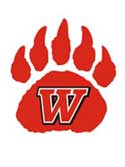 Medical & Scientific Advisory Board
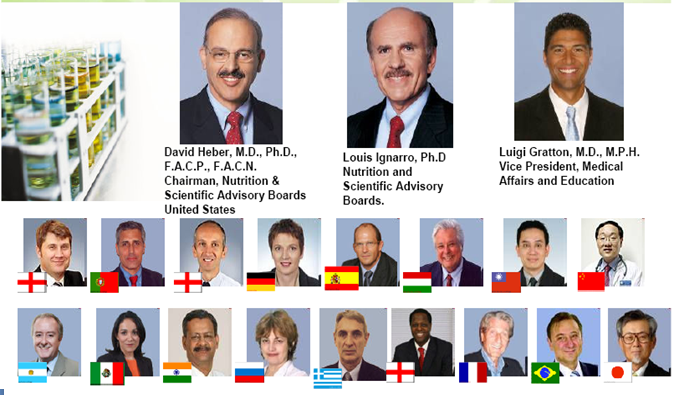 Nobel Prize
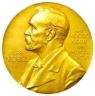 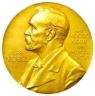 Herbalife Sponsorships
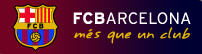 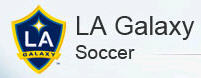 Leo Messi
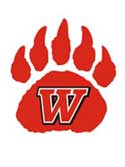 Healthy Meal Smoothie
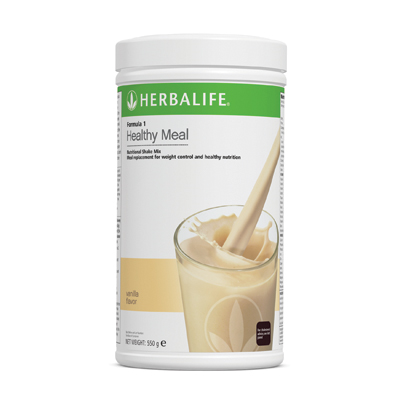 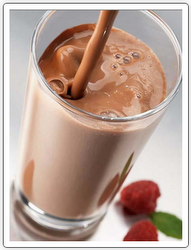 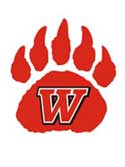 Healthy Meal Benefits
Balance Carbs/ Protein/ Fat
19 Essential Vitamins, Minerals & daily Nutrients 
Include soy protein, fiber and essential nutrients that can help support metabolism, cellular growth repair and production.
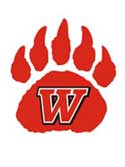 Healthy Meal Benefits
A healthy meal for balanced         nutrition 
Manage weight, gain better health, more energy & feel better 
Get 9g of protein and healthy fiber 
Nourish your body with Cellular Nutrition
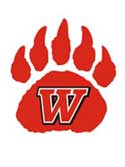 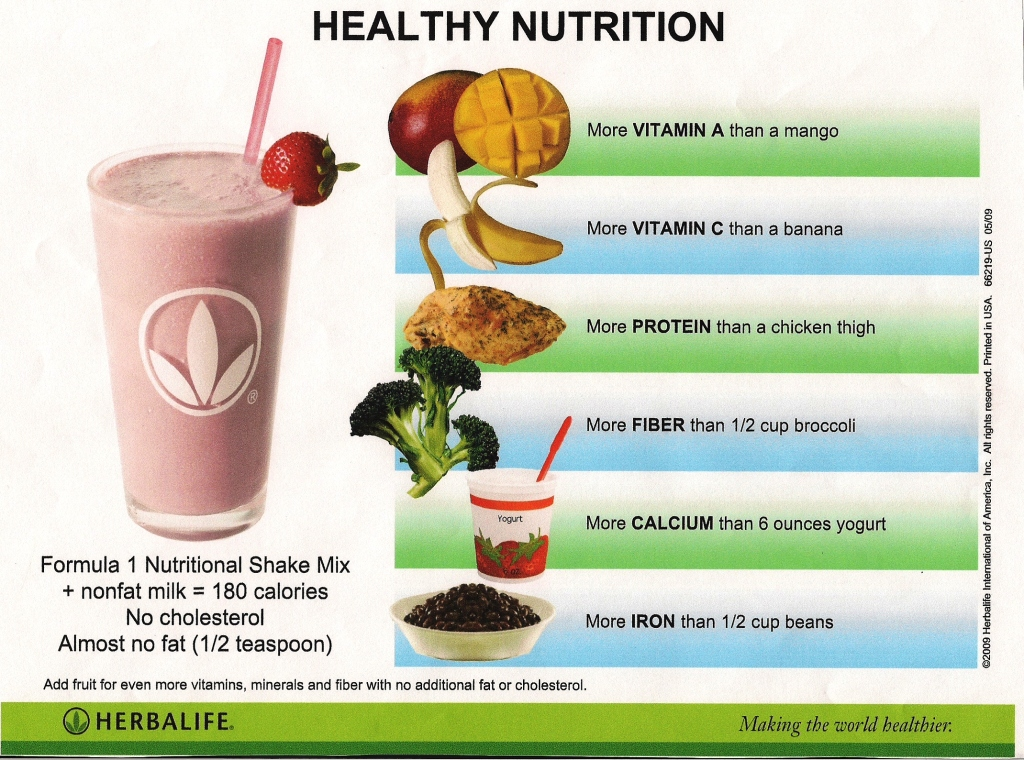 Protein Drink Mix
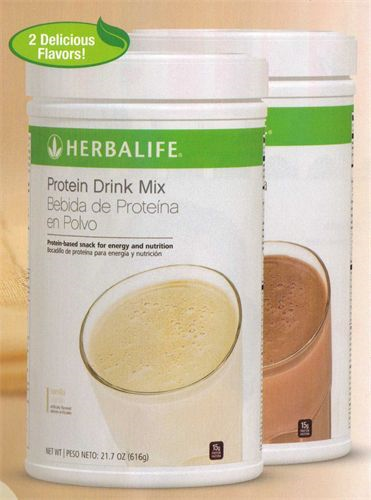 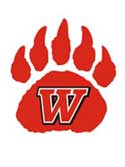 Protein Drink Mix Benefits
-soy & Whey Protein 
maintains blood-sugar levels
has vitamins & minerals
Repairs, Recovers & rebuilds muscle & tissue
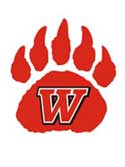 Aloe
Over 75 Nutrients

Calms digestive tract

Aids in immune support

Good for on the go, no refrigeration

Improves absorption

Alleviates indigestion

Loaded with nutrition (vitamins, minerals, enzymes, AA, Botanicals)
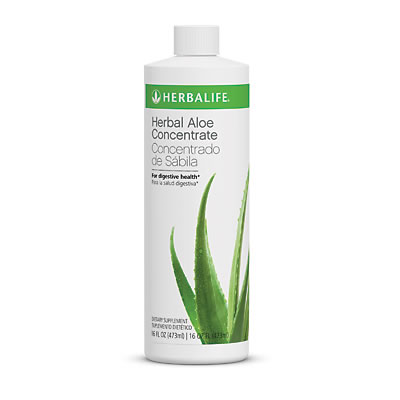 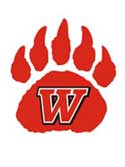 Healthy Tea
Contains antioxidants
Botanicals which stimulate metabolism
Low in calories & carbs
Combines Green, White & Black Tea Mix
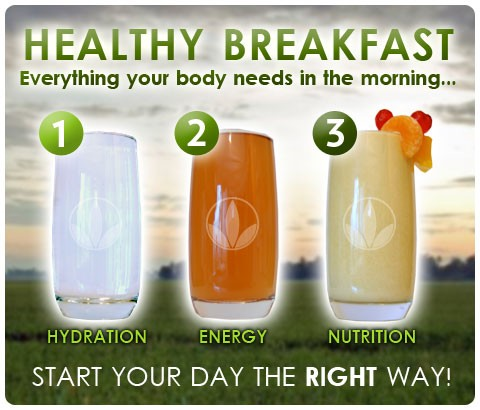 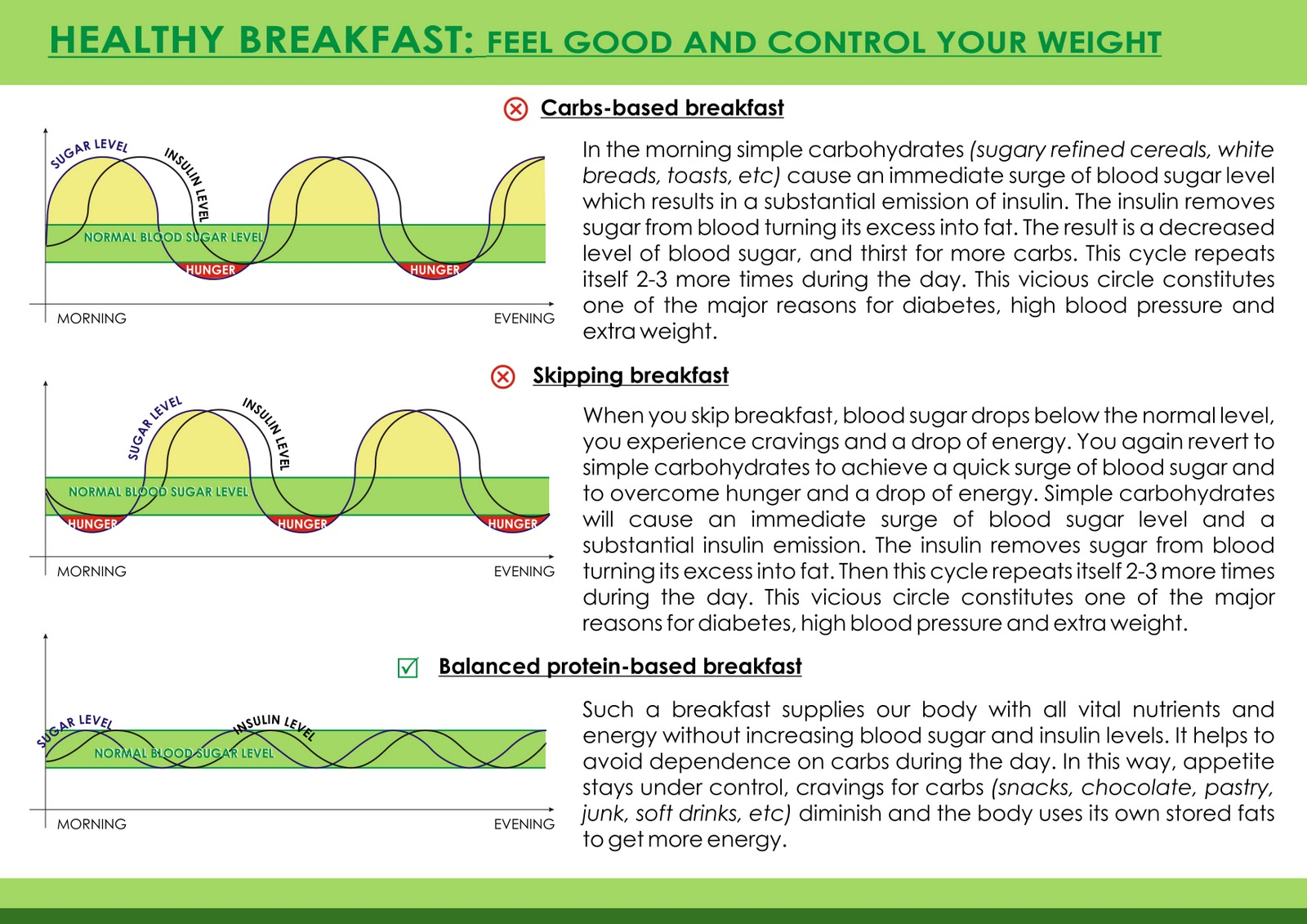 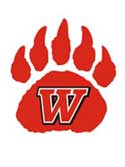 Hydrate
Only 15 Calories!
1 G Sugar
No Caffeine
Bioavailable Electrolytes (easily absorbed)
Vitamins:
C- Protein formation & healthy tissue & cells
B1- Metabolize  carbs
B6 - Breakdown protein
B12-  CNS function, energy
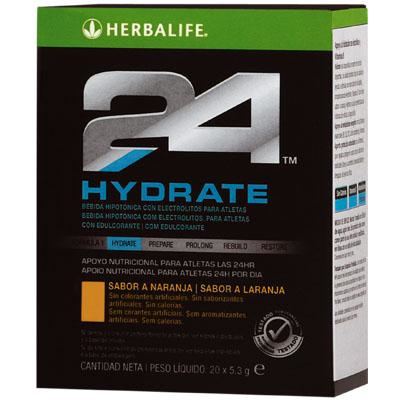 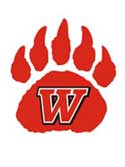 Rebuild
Strength
Endurance
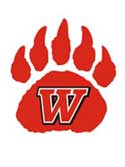 Rebuild
Strength
Endurance
24g Whey & Casein Protein
4000mg BCAA
3000mg L-Glutamine
18g Carbs- Utilizes protein/ store glycogen



*Both have BCAA’s, Vit C, B1, 6 & 12
27g Carbs- replenish glycogen
10g Whey & Casein Protein
2000g L-Glutamine & BCAA
1000mg L-Carnitine- metabolism of fat into the mitochodria
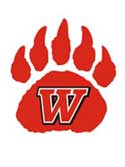 Protein
Not just for bodybuilders

Important for every cell

Building blocks:
Hormones
Enzymes
Neurotransmitters
Immune system
Build & repair muscle
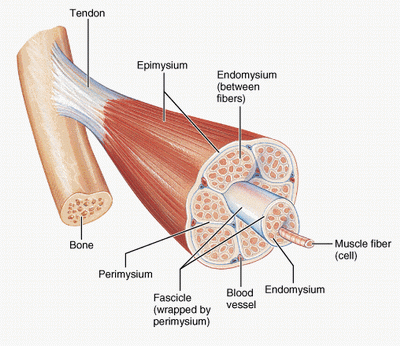 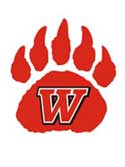 Protein
Creates RBC

Keeps hair, skin & nails healthy

Produces antibodies
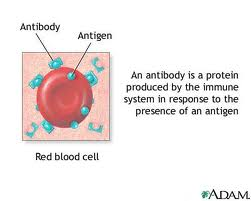 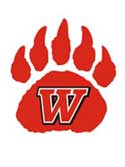 Protein
Eat more protein!!!

Maintain/ increase muscle mass

Increase metabolism

Stay in anabolic state

Feel more full

Lose weight
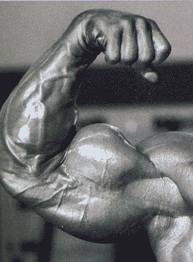 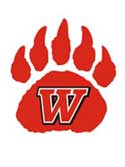 Protein
1.4- 2.0 grams per kilogram bw
Soy protein is the healthiest
Less saturated fats
Less cholesterol
Lowers LDL
Increases HDL
Other good sources:
Lean meats
Poultry
Nuts
Beans
Fish
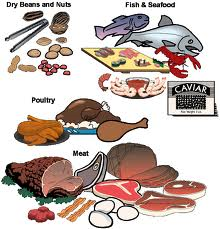 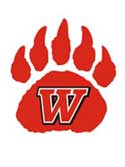 Program for wrestlers
Healthy Meal Replacement Smoothie
Choose from 7 different delicious flavors
Protein Drink Mix
Chocolate or vanilla
Herbal Tea
Original, lemon, peach ,raspberry
Aloe Drink - hydration and electrolytes, digestive aid
Herbalife 24 Hydrate - hydration, electrolytes
        2/day – morning & after practice
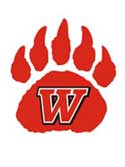 Meal Plans
Price Breakdown
Retail            25% Off             Cost Per/Meal
Healthy Meal Replacement:    41.65             32.79                   
Protein drink mix                        51.11             40.24
Cost / Month                               92.76             73.30                      $2.43
Aloe                                                31.73             24.98                      $3.26
Herbal Tea                                     25.38             19.98                      $3.10
Cost / Month                               149.87           117.99                    $3.93

Add 24 Hydrate                           +35.19            +27.70                                     
Add Rebuild Strength                 +86.89            +68.89                     
		or
Add Rebuild Endurance             +70.44            +55.45
                                                          

  One Month Supply               Ryan Weisenbacher- cell 330-283-4481
					email- ryan@ryantraining.com
				  
				          Office 330-334-3820